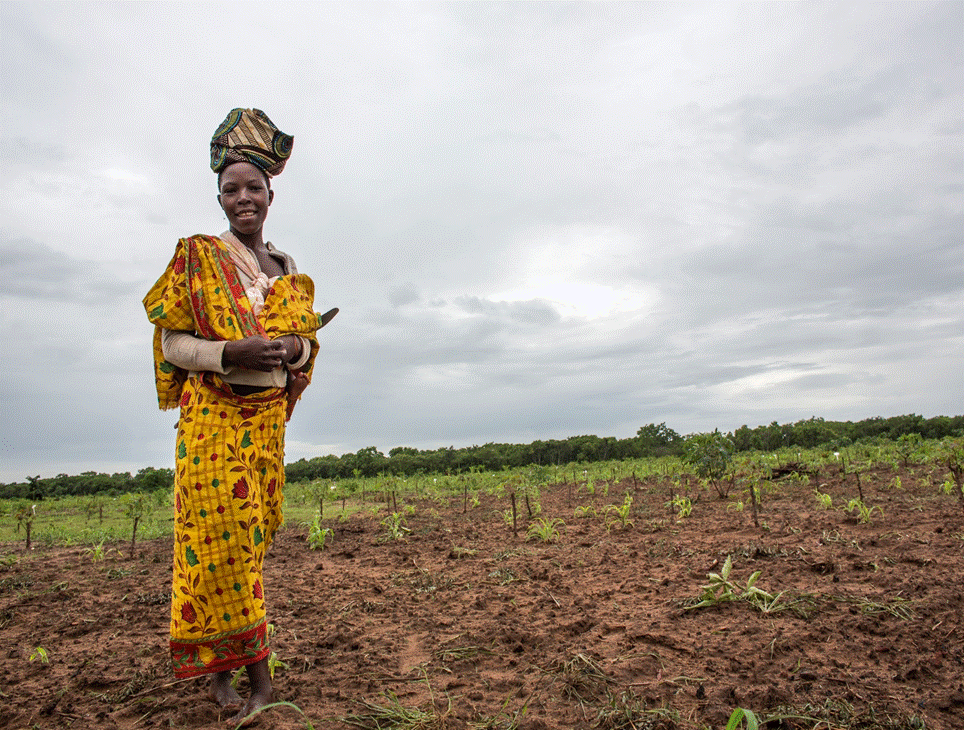 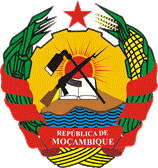 MINISTRY OF LAND, ENVIRONMENT AND RURAL DEVELOPMENT
							International Funds Management Unit
MOZAMBIQUE’S FOREST INVESTMENT PLAN
FIP Sub-Committee Meeting
Oaxaca, Mexico | June 2016
1
Mozambique: Development & Climate Context
High exposure and high vulnerability to climate change impacts
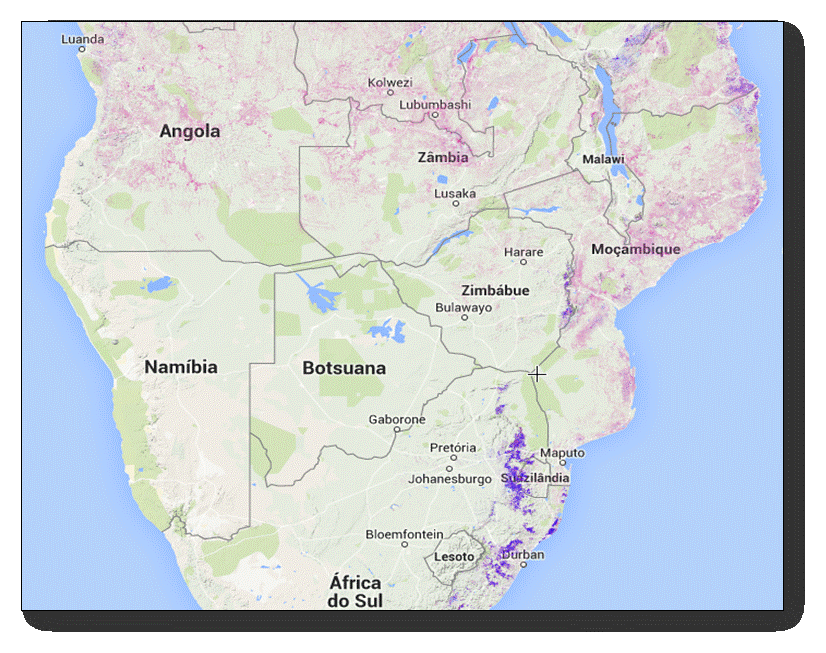 54% below the poverty line 
70% living in rural areas
Population
HDI
178 out of 187 countries
Economy
8.5% GDP growth rate (2014)
5th highest rate in Africa
Agriculture: major sector of economy (32% of GDP) = pressure on forests
Politics
Emerging from political conflict
1st Mo Ibraim Prize for Good Governance
Attraction of large public/private inv.
2
Map: Global Forest Watch (2015)
Forests in Mozambique
51% forest cover | 29Mha productive forests | 13.3Mha forest conservation areas | Miombo main forest ecosystem |
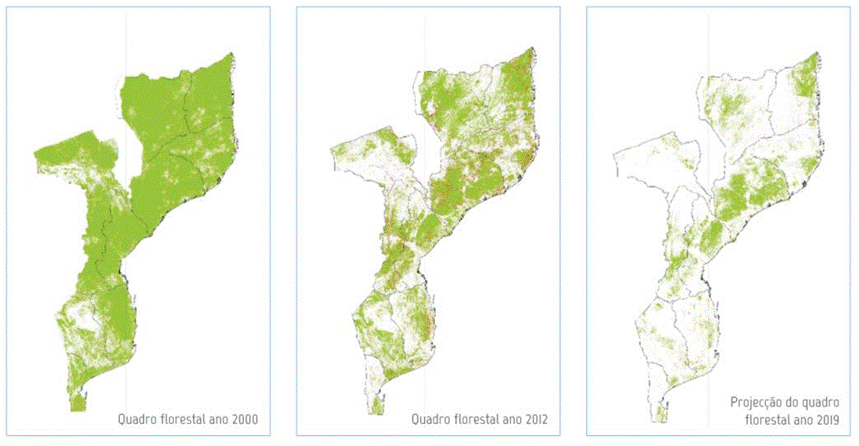 Forest Cover Loss
2019
2000
2012
0.58% deforestation rate | 220,000ha/year  50% of national GHG emissions
3
REDD+ STRATEGY: MAIN DRIVERS OF DEFORESTATION
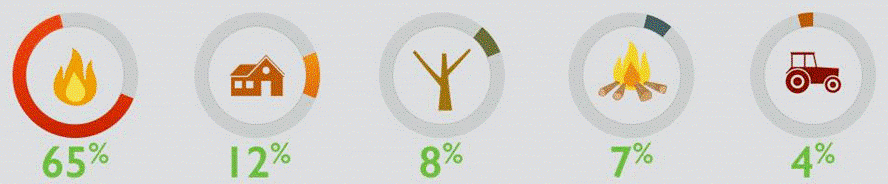 Urban Expansion
Commercial 
Agriculture
Slash & Burn
Agriculture
Exploitation of Forest Products
Charcoal Fuel
REDD+ STRATEGY: SIX PILLARS OF INTERVENTION 
TO REDUCE DEFORESTATION BY 40% BY 2030
Sustainable Forest Management
Sustainable Energy
Cross Cutting
Forest Restoration
Sustainable Agriculture
Conservation Areas
FIP MITIGATION POTENTIAL: AVOIDING 15 M TCO2 (2016-2025)
4
Integration with Government’s Sustainable Rural Development Goals
STRONG NATIONAL POLITICAL COMMITMENT 
New Ministry of Land, Environment and Rural Development (MITADER)
National Program for Sustainable Development 
Flagship program Projecto Floresta em Pé to transform forest sector, and forest sector reform 
INDC presented to the UNFCCC in 2015
National emissions reductions targets in the forest sector by 30% by 2021 and 40% by 2030
National REDD+ Strategy in 2016
5
Institutional Arrangements for REDD+
COUNCIL OF MINISTERS
Prime Minister
(Chair)
MFE
MITADER
(Vice Chair)
DNPC
DINAB
DNOT
DNDR
DINAF
CONDES (Council for Sustainable Development)
MMAIP
MINAG
UGFI 
(International Funds 
Management Unit)
MAEFP
MIREME
Inter-Institutional Collaboration (FIP Steering Committee, CONDES)
Local Stakeholder Collaboration
MIC
MOPHRH
3 Individuals
3 Academia
Service Providers (NGOs, Private Sector)
3 Civil Society / Private Sector
6
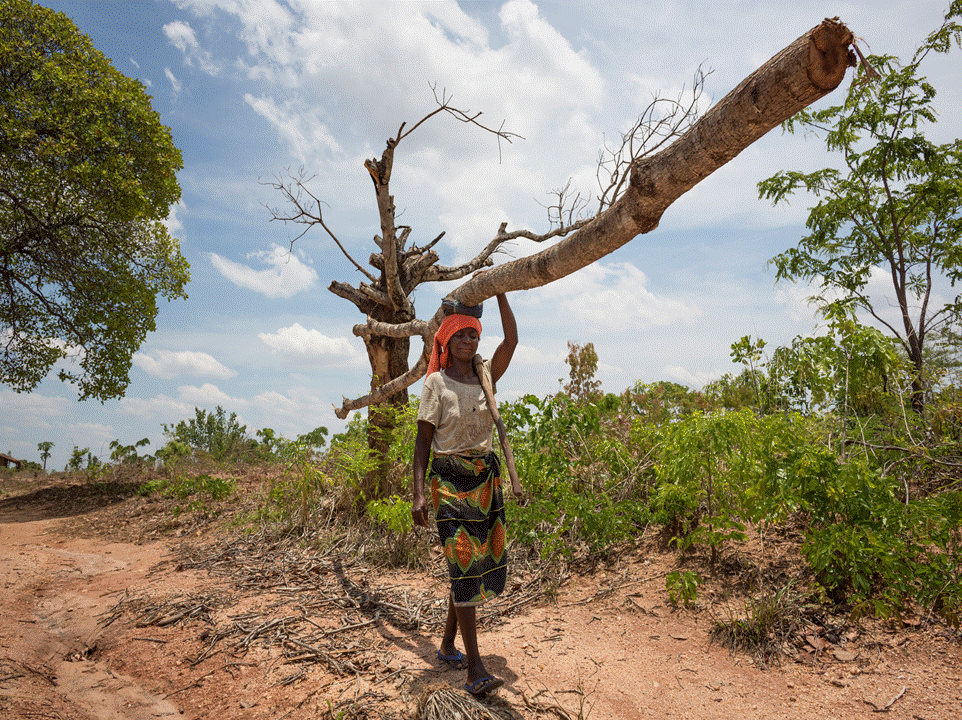 EXPECTED CO-BENEFITS FROM 
FIP INVESTMENTS
Resilience to climate change impacts
Improved governance and institutional capacity
Rehabilitation of degraded lands and improved ecosystems through reforestation
Sustainable forest and land management
Income diversification and employment generation among communities
Decreased pressure on forests through sustainable biomass
Community engagement in improved agricultural and land management
Transformational value added
7
[Speaker Notes: Climate c]
National Level
Landscape Level
FIP Strategic Direction
Transform economic activities and opportunities across sectors to improve forest and land management practices and contribute to rural livelihood improvements
Policy and legal reform, governance and strengthening of capacity that will create the enabling conditions for change
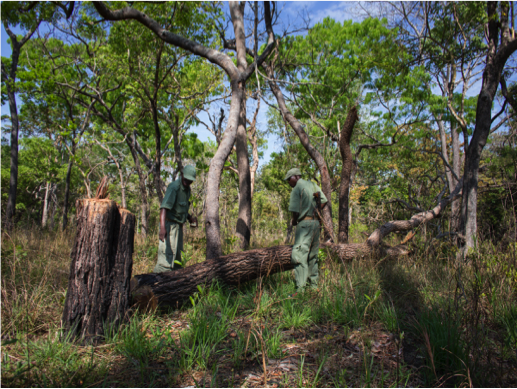 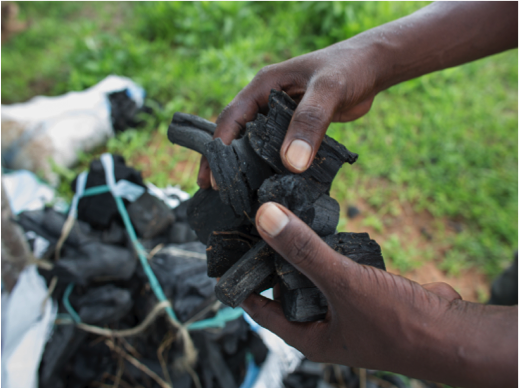 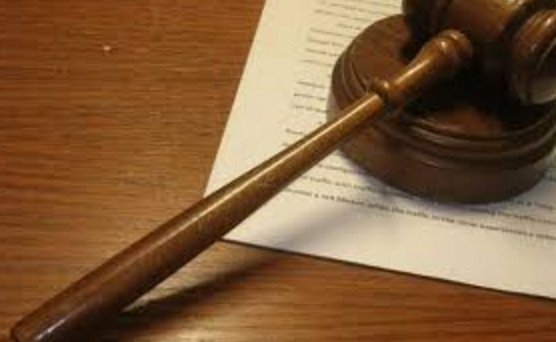 8
Mozambique’s Forest Investment Plan
Project Two
Project One
Emissions Reductions in the Forest Sector through Planted Forests with Major Investors (IFC)
Mozambique Forest Investment Project (MozFIP)
Enabling and Governance Reforms
Piloting models for community engagement 
Training and technical assistance to communities
Legal and institutional reform 
Strengthening Governance
Private sector enabling conditions
Communication, consultations, outreach
Promotion of conservation agriculture and key sustainable forest and agriculture-based supply chains
Spatial planning and participatory micro-zoning
Sustainable Agriculture & Livelihoods
DEEPENING OF INITIAL ACTIVITIES, NEW THEMATIC AREAS
Conservation agriculture
Participatory micro-zoning
Reduced biomass energy use 
Improved biomass energy production
Promotion of alternatives
Sustainable Biomass Energy
Promotion of alternative species for biomass energy
Community engagement in 
outgrower schemes
Sustainable forest management
Supporting community-company engagement
Restoration
New Multi-Use Forests
9
EXPANSION TO MORE LANDSCAPES
[Speaker Notes: EDITED]
Landscape-Level FIP Interventions
CABO DELGADO
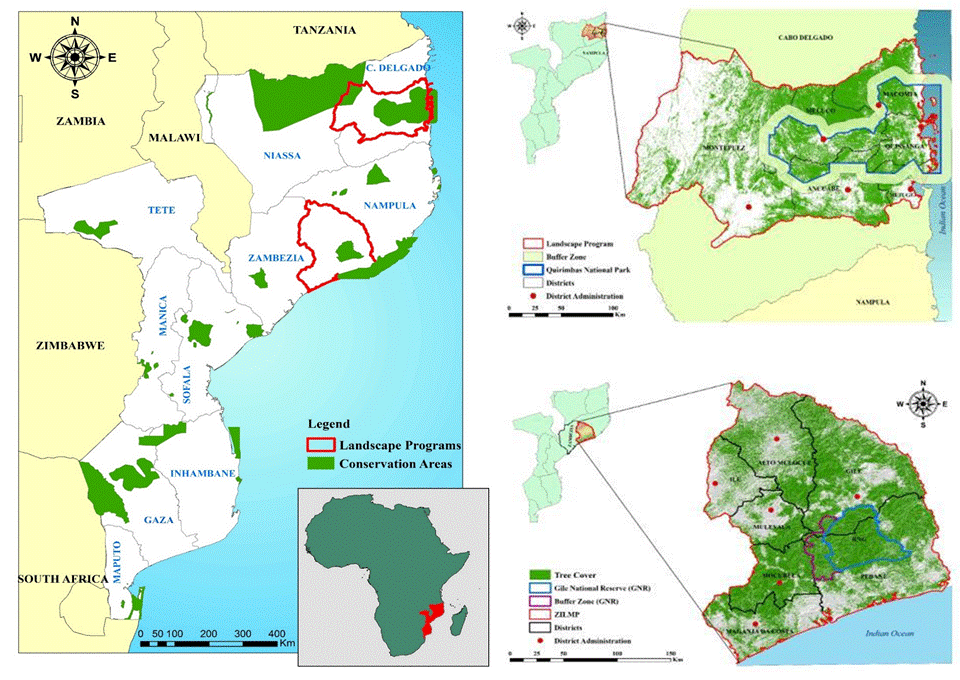 ZAMBEZIA
10
FIP Package and Financing Plan
Co-Financing Leveraged: GoM own funds, Multi-Donor Trust Fund, Private Sector buy in, DGM for Local Communities (~$18.6M)
Parallel Financing:  MozBio, Agric & NRM Landscapes Project (~$134.6M)
11
Stakeholder Participation and Consultations
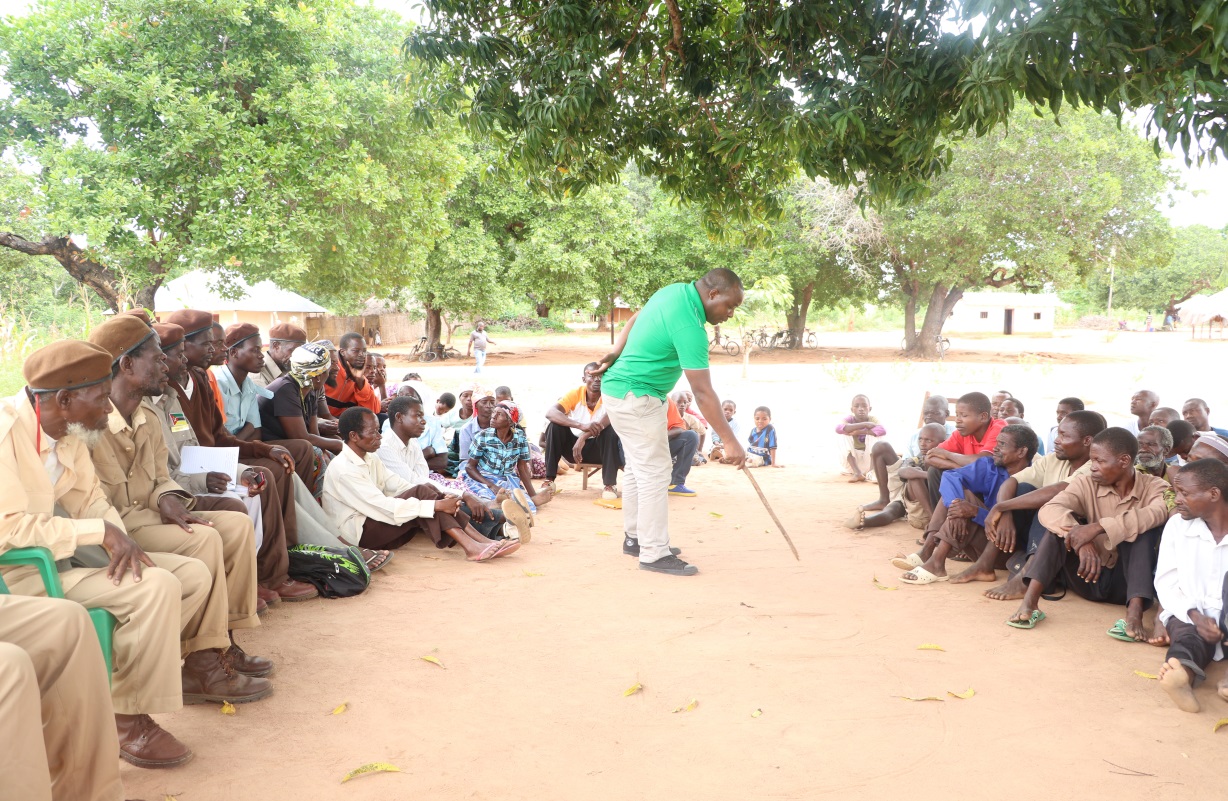 Ongoing public consultations at national, provincial and district levels since 2010 
Active multi-stakeholder provincial forums involving local governments, private sector, academia, civil society, local communities
Online questionnaire; comments and all consultations posted online
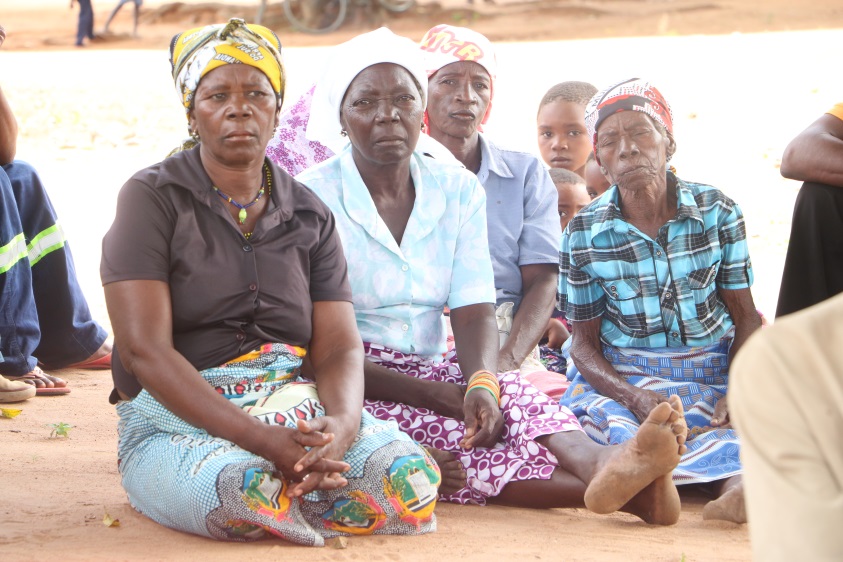 www.redd.org.mz
12
Inclusive Process and Partnerships
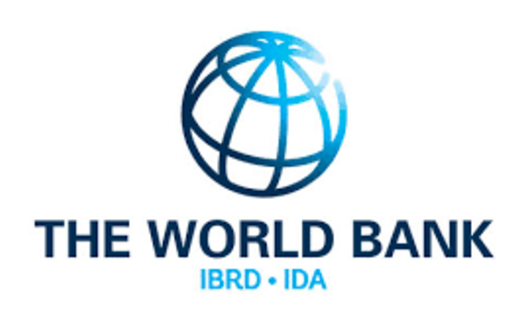 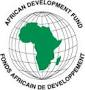 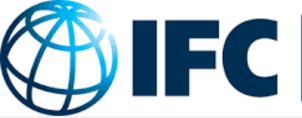 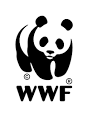 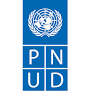 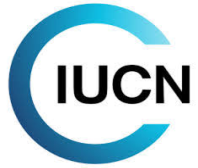 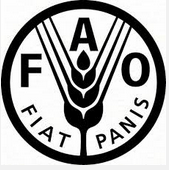 World Bank
AfDB
IFC
PNUD
FAO
WWF
IUCN
IIED
And others
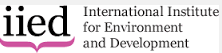 13
[Speaker Notes: - Incluir logo dos demais parceiros?
- Checar nome da Associação de Madeireiros de Zambezia (Zambezia Timber Association)]
Mozambique’s Dedicated Grant Mechanism for Local Communities
DGM will promote synergies with broader FIP and REDD+ activities
DGM will overlap with FIP investment areas and have a national reach
Objective is to align DGM timeline as much as possible with the FIP
Current status: Dynamic process with active interim NSC; DGM projects already pre-identified
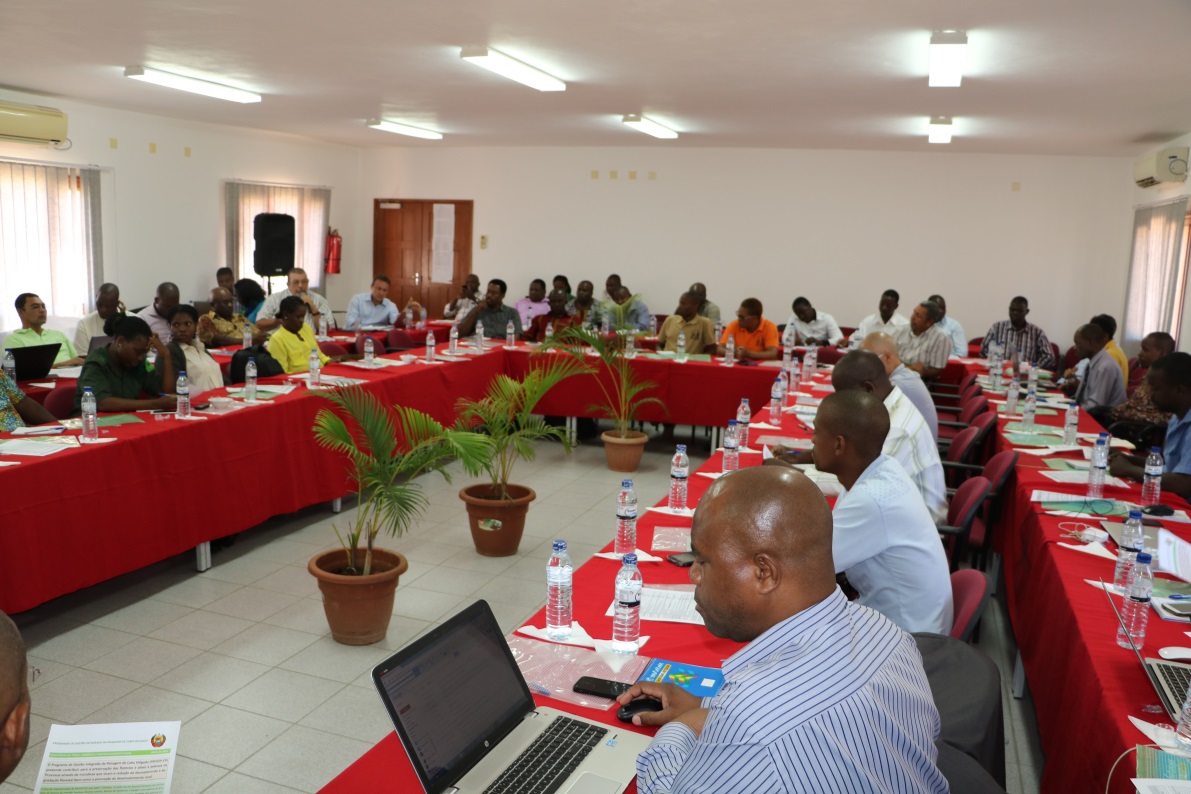 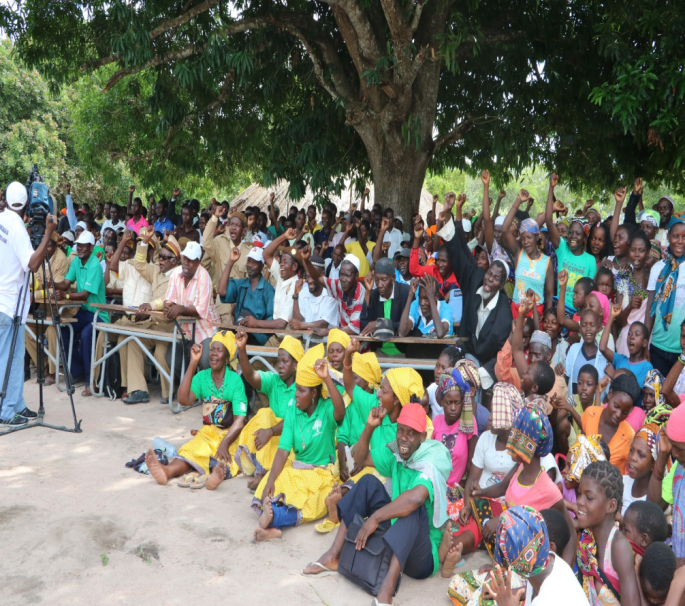 14
WHERE DO WE GO FROM HERE?Govt Plan for Scale Up, Replication and Leveraging Finance
FIP framework leveraged to attract additional funding for deepening and expanding FIP activities
Transformational impact achieved for sustainable rural development in the country
Private sector stimulation inspires replication
Landscape-level solutions demonstrated and applied nation-wide
National-level reforms impact entire country
15
[Speaker Notes: National Level Reforms = Enabling and Governance Reforms
Sectoral Solutions = Viable Conservation Agriculture and Biomass Solutions
Private Sector Stimulation – Planted Forests, Forest Certification, Processing etc.]
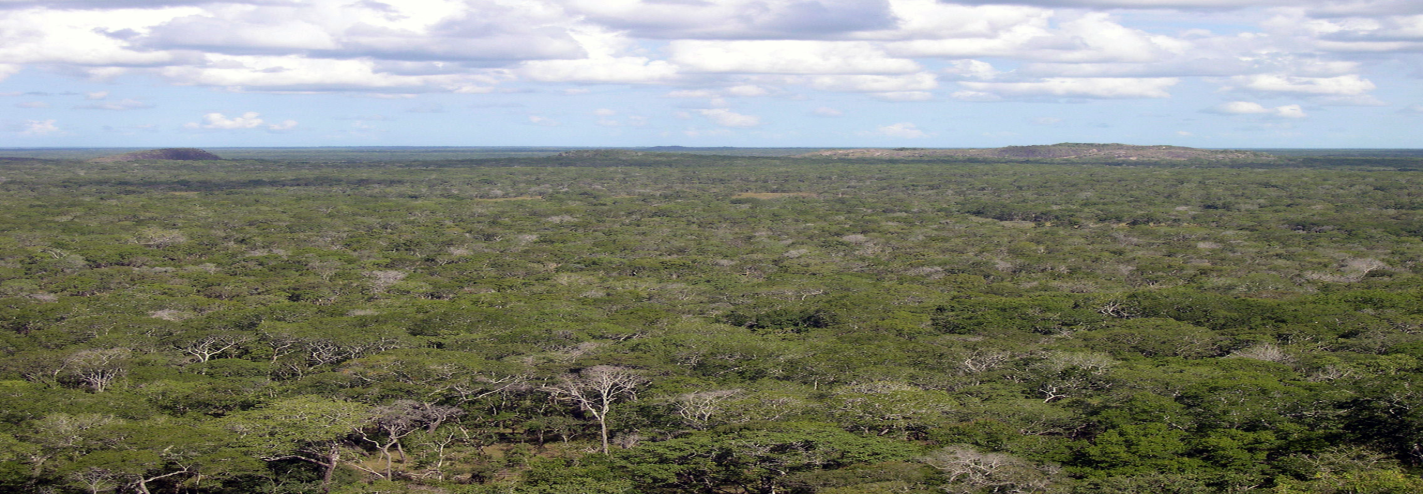 Gracias. Thank you. Muito obrigado!
16